По какому принципу сгруппированы слова?
Ф..соль
С..лат
К..пуста
Р..стительное (масло)
К..стрюля
С..льд..рей
Вин..гр..т
Скат..рть
М..рковь
К..тлета
Ск..в..р..да
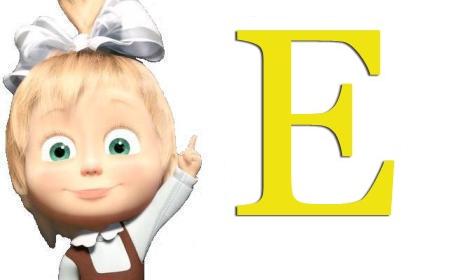 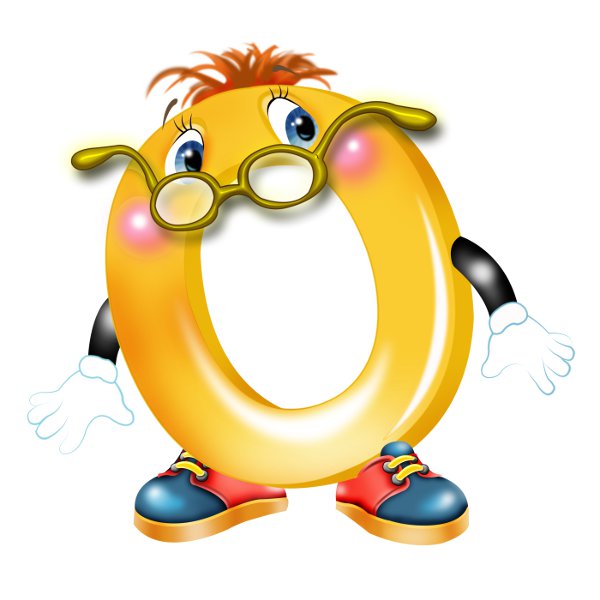 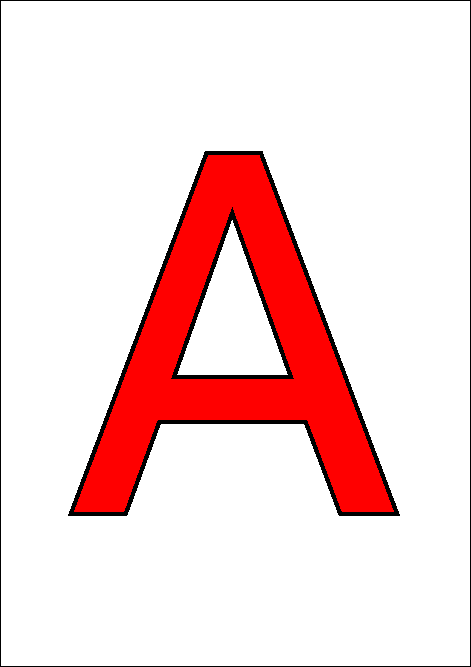 Морфемный разбор глагола
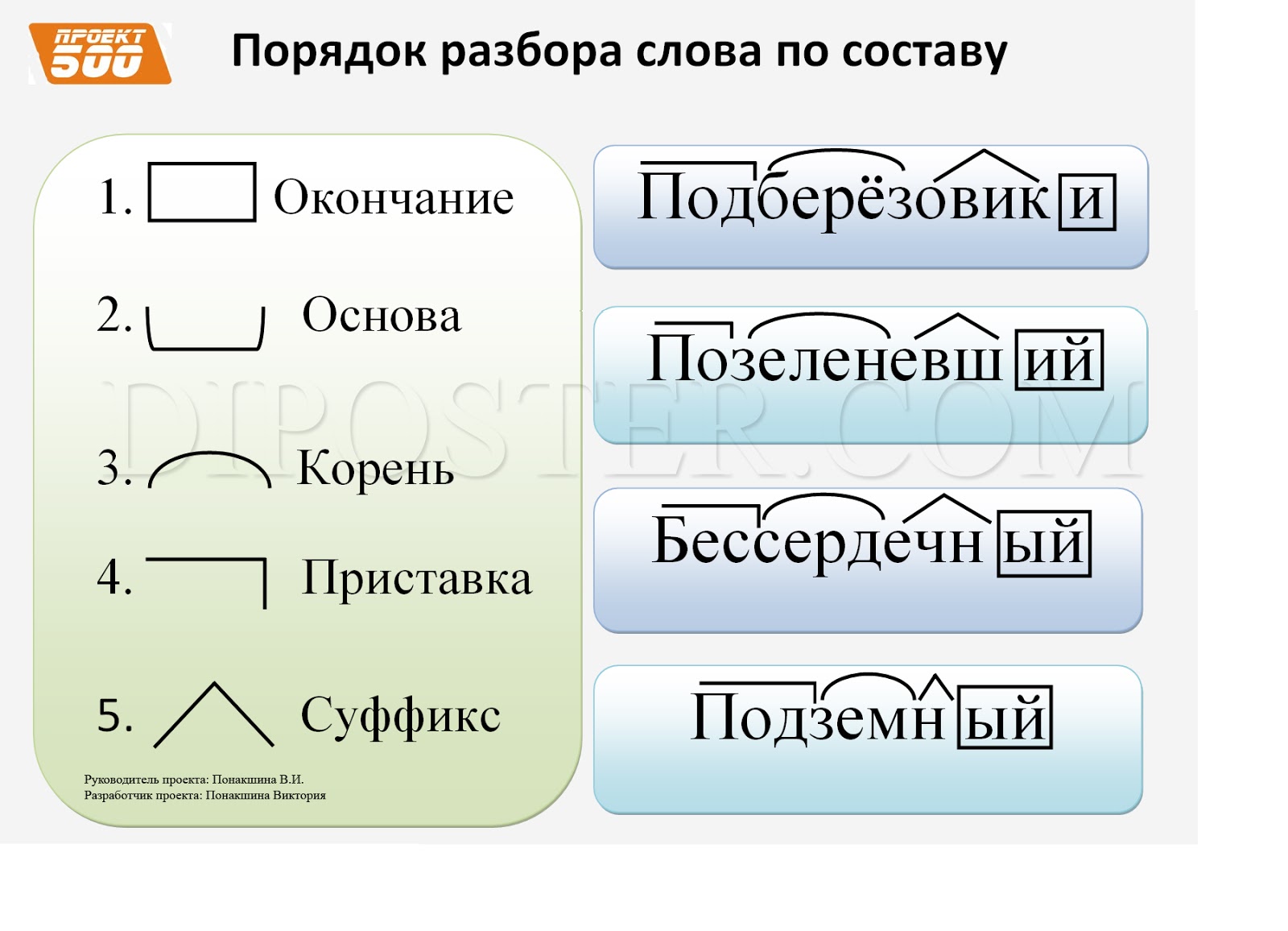 Выспаться, сушиться, нравлюсь, гордилась, коснулся, зацветаешь, спрячься, 
решили.
Вставьте пропущенные буквы.
а) Вышл…те нужные мне книги. 
Если вышл…те в ближайшие дни, я получу их своевременно.
б) Вытр…те пыль с письменного стола. 
Когда вытр…те, возьмите лист бумаги и напиш…те ответное письмо.
в) Если дверь будет заперта, стукн…те в неё. Как только стукн…те, вам откроют.
г) Умолкн…те хоть на минуту. 
Пока не умолкн…те, я рассказывать не стану.
И
Е
И
Е
И
И
Е
И
Е
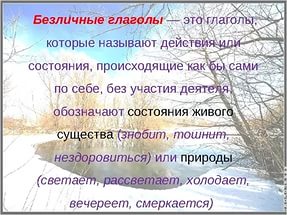 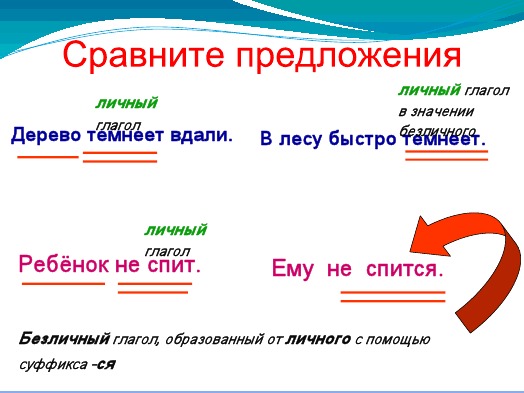 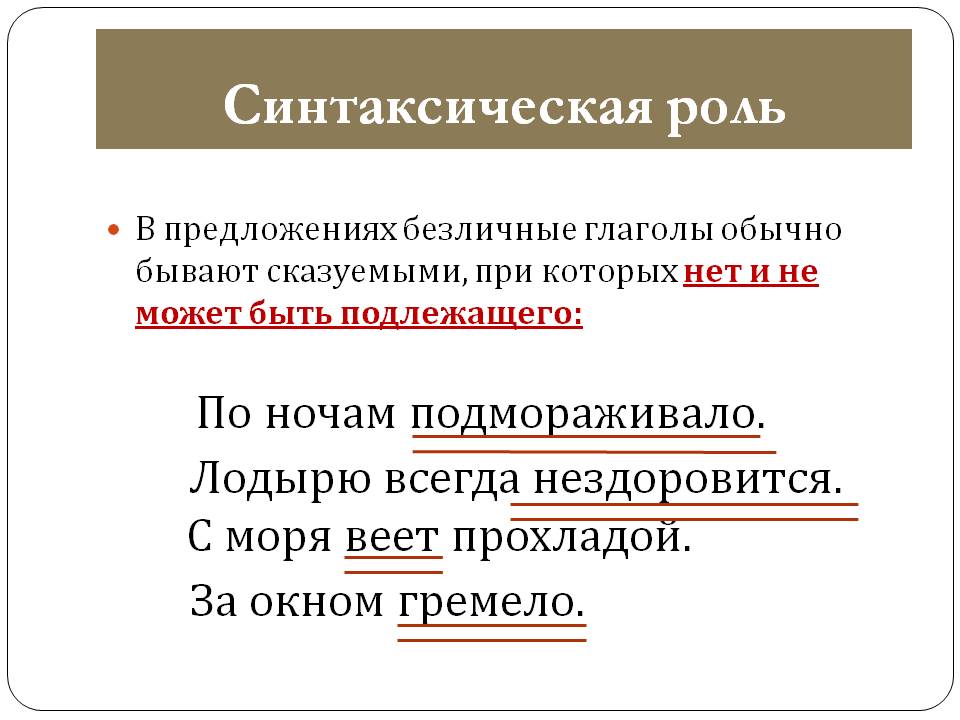